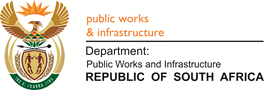 PRESENTATION BY THE DEPARTMENT OF PUBLIC WORKS AND INFRASTRUCTURE ON PROGRESS REGARDING THE DEVOLUTION OF THE INFRASTRUCTURE MAINTENANCE FUNCTION FROM DPWI TO THE DOD
STANDING COMMITTEE ON APPROPRIATIONS
02 SEPTEMBER 2022
STANDING COMMITTEE REQUIREMENTS
DPWI was requested to report to the Standing Committee on Appropriations on the following key areas: 

Progress report on all projects that were transferred from DPWI to the DOD after the Committee’s oversight visit to Free State and Gauteng Provinces, to date. 
Progress report on the maintenance and refurbishment of all DOD facilities currently under the maintenance of the DPWI; 
Any legal or administrative challenges faced by the DPWI in transferring the infrastructure maintenance function to the DOD; (REIS INPUTS)
Any other matter related to this subject that may be useful to the Committee in exercising its oversight mandated functions;
2
DEVOLUTION OF MAINTENANCE FUNCTION FROM DPWI TO DOD
Total devolution of maintenance function from DPWI to the DOD has not taken place yet, owing to:

The concurrence of the Ministers of Public Works & Infrastructure, Defence, Public Service and Administration and National Treasury is required prior to devolution as per Section 19 (1)(a) of GIAMA
The Minister of Defence has requested more time for her to consider the request made by her predecessor for devolution.

As an interim measure, the Executive Authority of DPWI is amenable to consider assignment of work on a project-by-project basis. 

DPWI will assist DoD with technical support, where necessary.
3
Progress report on the maintenance and refurbishment of all DOD facilities currently under the maintenance of the DPWI;
SUMMARY OF REPAIRS AND REFURBISHMENT (PLANNED MAINTENANCE) for 2022/23 Financial Year (FY)
There is total of 114 project requests by Client Departments across the value chain. (With and Without allocation by Client Departments)  
Once we receive the budget allocation, DPWI can start planning but it will not be finalised in the current financial year.
Only 29 projects have allocation for 2022/23 FY
10 projects with allocation are on planning (Design Development Stage) (4) with allocation of 
7 projects with allocation are in construction stage (5B).
3 projects with allocation are in Practical Completion Stage (6A)
6 projects with allocation are on Final Delivery Stage (7-7A)
3 Projects with allocation are on Final Account Stage (8)
4
Progress report on the maintenance and refurbishment of all DOD facilities currently under the maintenance of the DPWI;
STATUS OF PROJECTS ON PLANNING PHASE OF IMPLEMENTAION (1 OF 4)
5
Progress report on the maintenance and refurbishment of all DOD facilities currently under the maintenance of the DPWI;
STATUS OF PROJECTS ON PLANNING PHASE OF IMPLEMENTAION (2 OF 4)
6
Progress report on the maintenance and refurbishment of all DOD facilities currently under the maintenance of the DPWI;
STATUS OF PROJECTS ON PLANNING PHASE OF IMPLEMENTAION (3 OF 4)
7
Progress report on the maintenance and refurbishment of all DOD facilities currently under the maintenance of the DPWI;
STATUS OF PROJECTS ON PLANNING PHASE OF IMPLEMENTAION (4 OF 4)
8
Progress report on the maintenance and refurbishment of all DOD facilities currently under the maintenance of the DPWI;
STATUS OF PROJECTS IN CONSTRUCTION PHASE WITH ALLOCATION (1 OF 4)
9
Progress report on the maintenance and refurbishment of all DOD facilities currently under the maintenance of the DPWI;
STATUS OF PROJECTS IN CONSTRUCTION PHASE WITH ALLOCATION (2 OF 4)
10
Progress report on the maintenance and refurbishment of all DOD facilities currently under the maintenance of the DPWI;
STATUS OF PROJECTS IN CONSTRUCTION PHASE WITH ALLOCATION (3 OF 4)
11
Progress report on the maintenance and refurbishment of all DOD facilities currently under the maintenance of the DPWI;
STATUS OF PROJECTS IN CONSTRUCTION PHASE WITH ALLOCATION (4 OF 4)
12
END OF PRESENTATION
THANK YOU!
13